การแลกเปลี่ยนเรียนรู้
“การจัดทำคู่มือการปฏิบัติงาน
เพื่อขอกำหนดตำแหน่งสูงขึ้น”
วันที่ ๗ กันยายน ๒๕๕๗
ณ สำนักคอมพิวเตอร์และเครือข่าย
ความหมาย
คู่มือปฏิบัติงานหลัก หมายถึง เอกสารแสดงเส้นทางการทำงานในงานหลักของตำแหน่งตั้งแต่จุดเริ่มต้นจนสิ้นสุดกระบวนการ โดยระบุขั้นตอนและรายละเอียดของกระบวนการต่างๆ ในการปฏิบัติงาน กฎ ระเบียบที่เกี่ยวข้องในการปฏิบัติงาน ตลอดจนแนวทางแก้ไขปัญหาและข้อเสนอแนะในการปฏิบัติงานดังกล่าว ซึ่งต้องใช้ประกอบการปฏิบัติงานมาแล้ว และต้องมีการปรับปรุงเปลี่ยนแปลงเมื่อมีการเปลี่ยนแปลงการปฏิบัติงาน
หัวข้อ
บทที่ ๑  บทนำ
บทที่ ๒  บทบาทหน้าที่ความรับผิดชอบ
บทที่ ๓  หลักเกณฑ์วิธีการปฏิบัติงานและเงื่อนไข
บทที่ ๔  เทคนิคในการปฏิบัติงาน
บทที่ ๕  ปัญหา อุปสรรค แนวทางแก้ไข และการพัฒนางาน
หัวข้อ
บทที่ ๑ บทนำ
ความเป็นมา  ความจำเป็น  ความสำคัญ
วัตถุประสงค์
ขอบเขตของการจัดทำคู่มือ
บทที่ ๒ บทบาทหน้าที่ความรับผิดชอบ
บทบาทหน้าที่ความรับผิดชอบของตำแหน่ง
ลักษณะงานที่ปฏิบัติ
โครงสร้างการบริหารจัดการ
หัวข้อ
บทที่ ๓ หลักเกณฑ์วิธีการปฏิบัติงานและเงื่อนไข
หลักเกณฑ์การปฏิบัติงาน
วิธีการปฏิบัติงาน
เงื่อนไข/ข้อสังเกต/ข้อควรระวัง/สิ่งที่ควรคำนึงในการปฏิบัติงาน
แนวคิดหรืองานวิจัยที่เกี่ยวข้อง (ถ้ามี)
หัวข้อ
บทที่ ๔ เทคนิคในการปฏิบัติงาน
แผนกลยุทธ์ในการปฏิบัติงาน
ขั้นตอนการปฏิบัติงาน
วิธีการให้บริการกับผู้รับบริการที่มีความพึงพอใจ
วิธีการติดตามและประเมินผลการปฏิบัติงาน 
แนวปฏิบัติที่ดีในการปฏิบัติงาน
จรรยาบรรณ คุณธรรม จริยธรรมในการปฏิบัติงาน
หัวข้อ
บทที่ ๕ ปัญหา อุปสรรค แนวทางแก้ไข และการพัฒนางาน
ปัญหา อุปสรรคในการปฏิบัติงาน
แนวทางแก้ไขและพัฒนางาน
ข้อเสนอแนะ
บรรณานุกรม
ภาคผนวก (ถ้ามี)
บทที่ ๑  บทนำ
๑.๑  ความเป็นมา  ความจำเป็น  ความสำคัญ
๑.๒  วัตถุประสงค์
๑.๓  ขอบเขตของการจัดทำคู่มือ
บทที่ ๑  บทนำ
๑.๑  ความเป็นมา  ความจำเป็น  ความสำคัญ
เป็นการนำเข้าสู่เนื้อเรื่อง
แสดงให้ผู้อ่านทราบถึงความเป็นมา ความจำเป็น ความสำคัญของงานที่นำมาจัดทำเป็นคู่มือการปฏิบัติงาน
เขียนร้อยเรียงจากใหญ่ไปเล็ก
บทที่ ๑  บทนำ
คู่มือการดูแลระบบ...

คู่มือการดูแลและซ่อมบำรุง.....

คู่มือการให้บริการ.....
บทที่ ๑  บทนำ
มหาวิทยาลัยอุบลราชธานี..........ปรัชญา วิสัยทัศน์ พันธกิจ และภารกิจ ๔ ด้านของมหาวิทยาลัย    ปัจจุบันมี ๑๑ คณะ/วิทยาลัย ๓ สำนัก ๓ หน่วยงานวิสาหกิจ ผลิตบัณฑิต......รุ่น  นักศึกษาปัจจุบัน...คน
		สำนักคอมพิวเตอร์และเครือข่าย มีภารกิจด้าน.....ปัจจุบันแบ่งโครงสร้างเป็น ๑ สำนัก ๓ ฝ่าย ได้แก่......
		ฝ่าย.....มีบทบาทหน้าที่และความรับผิดชอบเกี่ยวกับ.......โดยงาน.....มีขอบเขตหน้าที่ในการ.....เพื่อสนับสนุน ส่งเสริม และอำนวยให้ภารกิจด้าน.....ของสำนักคอมพิวเตอร์ดำเนินไปด้วยความสะดวก มีประสิทธิภาพ และบรรลุเป้าหมาย
บทที่ ๑  บทนำ
ดังนั้น เพื่อให้........จึงนำมาสู่การจัดทำคู่มือ.....
	เนื่องจากมีการเปลี่ยนแปลง.......... จึงนำมาสู่การจัดทำคู่มือ.....
บทที่ ๑  บทนำ
๑.๒  วัตถุประสงค์  
 แสดงให้ผู้อ่านทราบวัตถุประสงค์ในการจัดทำคู่มือการปฏิบัติงาน
ตัวอย่าง
เพื่อให้ผู้ปฏิบัติงานและผู้ใช้บริการมีความรู้ความเข้าใจในกระบวนการ............
เพื่อให้ผู้ปฏิบัติงานใช้ป็นเอกสารอ้างอิงในการปฏิบัติงาน..........และปฏิบัติให้เป็นแนวทางเดียวกัน
บทที่ ๑  บทนำ
ตัวอย่าง
เพื่อแสดงเส้นทางการทำงานในงาน.....ตั้งแต่จุดเริ่มต้นจนสิ้นสุดกระบวนการ
เพื่อใช้เป็นคู่มือในการปฏิบัติงานของเจ้าหน้าที่
เพื่อให้สำนักคอมพิวเตอร์และเครือข่ายมีคู่มือการปฏิบัติงาน..........ที่ชัดเจนอย่างเป็นลายลักษณ์อักษร ที่แสดงถึงรายละเอียดขั้นตอนการปฏิบัติงานของกิจกรรม/กระบวนการต่าง ๆ ของหน่วยงาน เพื่อใช้ประโยชน์ในการบริหารจัดการองค์การ
บทที่ ๑  บทนำ
๑.๓  ขอบเขตของการจัดทำคู่มือ
แสดงให้ผู้อ่านทราบถึงขอบเขตของเนื้อหาของเรื่องสิ่งที่นำเสนอในคู่มือว่าครอบคลุมถึงเรื่องอะไร เกี่ยวข้องกับใคร/หน่วยงานใด
บทที่ ๒  บทบาทหน้าที่ความรับผิดชอบ
๒.๑  บทบาทหน้าที่ความรับผิดชอบของตำแหน่ง
๒.๒  ลักษณะงานที่ปฏิบัติ
๒.๓  โครงสร้างการบริหารจัดการ
บทที่ ๒  บทบาทหน้าที่ความรับผิดชอบ
๒.๑  บทบาทหน้าที่ความรับผิดชอบของตำแหน่ง
:  ตามมาตรฐานกำหนดตำแหน่ง
	 -ชำนาญการ/ชำนาญการพิเศษ ด้านการปฏิบัติการ การวางแผน การ  
     ประสานงาน
     -ชำนาญงาน/ชำนาญงานพิเศษ ด้านการปฏิบัติการ การกำกับดูแล การ
       บริการ
:  ตามบทบาทหน้าที่ความรับผิดชอบที่ได้รับมอบหมาย  (งานหลัก  งานรอง   งานอื่นๆ)
บทที่ ๒  บทบาทหน้าที่ความรับผิดชอบ
ตัวอย่าง  เขียนตามภารกิจของสำนักฯและตำแหน่ง
      -ภารกิจของสำนักฯ
       -โครงสร้างการแบ่งส่วนงานในสำนักฯ/อัตรากำลัง
       -บทบาทหน้าที่และความรับผิดชอบของงาน........
	-บทบาทหน้าที่ความรับผิดชอบที่ได้รับมอบหมาย (งานหลัก     
        งานรอง  งานอื่นๆ)
บทที่ ๒  บทบาทหน้าที่ความรับผิดชอบ
๒.๓  โครงสร้างการบริหารจัดการ
แสดงโครงสร้างการแบ่งส่วนงานภายในและโครงสร้างการบริหาร		-โครงสร้างการแบ่งส่วนราชการและส่วนงานภายในของ  
          มหาวิทยาลัย
	-โครงสร้างการแบ่งส่วนงานของสำนักฯ
	-โครงสร้างการแบ่งส่วนงาน/อัตรากำลังสำนักฯ
	-โครงสร้างการบริหารงานของสำนักฯ
บทที่ ๓  หลักเกณฑ์วิธีการปฏิบัติงานและเงื่อนไข
๓.๑  หลักเกณฑ์การปฏิบัติงาน
๓.๒  วิธีการปฏิบัติงาน
๓.๓  เงื่อนไข/ข้อสังเกต/ข้อควรระวัง/สิ่งที่ควรคำนึงในการ   
          ปฏิบัติงาน
๓.๔  แนวคิดหรืองานวิจัยที่เกี่ยวข้อง (ถ้ามี)
บทที่ ๓  หลักเกณฑ์วิธีการปฏิบัติงานและเงื่อนไข
๓.๑  หลักเกณฑ์การปฏิบัติงาน
นำเสนอหลักเกณฑ์ทั้งหมดที่ใช้ในการปฏิบัติงานเรื่องนั้นๆ
หลักเกณฑ์  หมายถึง  พระราชบัญญัติ  ข้อบังคับ  กฎ ระเบียบ  ประกาศ  คำสั่ง  มติ  หนังสือเวียน 
เขียนตามลำดับการกำหนดหลักเกณฑ์
เขียนตามประเภทหลักเกณฑ์  เช่น  หลักเกณฑ์จากหน่วยงานภายนอกมหาวิทยาลัย  หลักเกณฑ์มหาวิทยาลัย  หลักเกณฑ์สำนัก
บทที่ ๓  หลักเกณฑ์วิธีการปฏิบัติงานและเงื่อนไข
การดำเนินงาน..........อยู่ภายใต้/เป็นไปตามหลักเกณฑ์/ข้อกำหนด จำนวน............ฉบับ  ได้แก่

เขียนตามลำดับการกำหนดหลักเกณฑ์
๑.
๒.
๓.
บทที่ ๓  หลักเกณฑ์วิธีการปฏิบัติงานและเงื่อนไข
เขียนตามประเภทหลักเกณฑ์  
    ๑. หลักเกณฑ์จากหน่วยงานภายนอกมหาวิทยาลัย   ได้แก่
		๑.๑
		๑.๒
   ๒.หลักเกณฑ์มหาวิทยาลัย  
		๒.๑
		๒.๒
    ๓.หลักเกณฑ์สำนักฯ
		๓.๑
บทที่ ๓  หลักเกณฑ์วิธีการปฏิบัติงานและเงื่อนไข
หลักเกณฑ์/ข้อกำหนดดังกล่าวมีรายละเอียดดังต่อไปนี้
วิธีที่ ๑  นำเสนอตามข้อกำหนดแต่ละฉบับ  
วิธืที่ ๒  ตารางเปรียบเทียบข้อกำหนดฉบับต่างๆ (ฉบับยกเลิก/
              ฉบับปัจจุบัน,  ฉบับที่ ๑/ฉบับที่๒/ฉบับที่๓..)
วิธื่ที่ ๓  นำเสนอตามลำดับขั้นตอนในการปฏิบัติงาน
บทที่ ๓  หลักเกณฑ์วิธีการปฏิบัติงานและเงื่อนไข
๓.๒  วิธีการปฏิบัติงาน  :  
วิธีการปฏิบัติงานในแต่ละขั้นตอนงาน
วิธีการปฏิบัติงาน 
 เทคนิคในการทำงาน
รวบรวมข้อกฎหมาย : ฉบับยกเลิก / ฉบับปัจจุบัน
จัดทำฐานข้อมูล      : จำนวน/รายชื่อผู้รับทุน แยกตามปีการศึกษา/  
                           ประเภททุน/จำนวนทุน/จำนวนเงิน
ใช้ IT                   :  สืบค้นข้อมูล รายงานข้อมูล ประชาสัมพันธ์ข้อมูล
จัดเก็บเอกสารให้เป็นหมวดหมู่  :  อ้างอิง ติดตามเรื่อง ตอบคำถาม  
ศึกษา style ผู้บริหาร
บทที่ ๓  หลักเกณฑ์วิธีการปฏิบัติงานและเงื่อนไข
๓.๓  เงื่อนไข/ข้อสังเกต/ข้อควรระวัง/สิ่งที่ควรคำนึงในการปฏิบัติงาน
	 นำเสนอจาก     ประสบการณ์   	คำแนะนำ 
               		    กฎหมาย		ชั้นความลับ  
			    ระดับความสำคัญของผู้ที่เกื่ยวข้อง 	    
			    สิทธิประโยชน์ของผู้ที่เกี่ยวข้อง  
         ความเสี่ยง  ความเสียหาย
บทที่ ๓  หลักเกณฑ์วิธีการปฏิบัติงานและเงื่อนไข
๓.๔  แนวคิดหรืองานวิจัยที่เกี่ยวข้อง (ถ้ามี)  และนิยามศัพท์เฉพาะ (หากจำเป็น)
 แนวคิดหรืองานวิจัยที่เกี่ยวข้อง 	ศึกษา/ค้นคว้าจากงานวิจัย  บทความ  internet
นิยามศัพท์เฉพาะ  เป็นการชี้แจงให้ผู้อ่านทราบความหมายของคำศัพท์เฉพาะ ซึ่งอาจเป็นภาษาไทยหรือภาษาอังกฤษ  หรือคำย่อที่เกี่ยวข้องกับเนื้อหาหรือกฎระเบียบในเรื่องที่นำเสนอ เพื่อให้เป็นที่เข้าใจตรงกัน
ภาคผนวก
หมายถึง 
 จะมีหรือไม่ แล้วแต่ความจำเป็น
เป็นส่วนที่เกี่ยวข้องกับงานที่เขียน แต่ไม่ใช่เนื้อหาของงาน
เป็นส่วนที่นำมาเพิ่มเติมขึ้นในตอนท้ายเพื่อช่วยให้ผู้ศึกษาค้นคว้าเข้าใจได้แจ่มแจ้งยิ่งขึ้น
เช่น
แบบสอบถาม แบบสัมภาษณ์
รูปภาพ
ข้อแนะนำเพิ่มเติม
ระดับ ๑  Manual Book	นำกฎ ระเบียบ ข้อบังคับ หนังสือเวียน  
                                      หนังสือตอบข้อหารือ  มติต่างๆที่
                                       เกี่ยวข้อง รวบรวมให้เป็นหมวดหมู่  
                                       จัดทำเป็นรูปเล่ม
ระดับ ๒ Cook Book 	๑ + แต่เพิ่มขั้นตอน วิธีการปฏิบัติงาน
ระดับ ๓ Tip Book		๑ + ๒ + เทคนิค ประสบการณ์ในสาขา 
                                   วิชาชีพ
ข้อแนะนำเพิ่มเติม
ลักษณะคู่มือที่ดี					
กระชับ  ชัดเจน  เข้าใจง่าย  
น่าสนใจ  น่าติดตาม
ถูกต้อง  เป็นปัจจุบัน
เป็นประโยชน์ต่อการปฏิบัติงาน
ข้อแนะนำเพิ่มเติม
ขั้นตอนในการจัดทำคู่มือการปฏิบัติงาน
กำหนดชื่อเรื่อง		ตรงกับภาระงานหลัก
รวบรวมเอกสาร		จัดไว้เป็นหมวดหมู่
ศึกษาเอกสาร		จดประเด็นสำคัญ/หลัก
กำหนดโครงเรื่อง กรอบการเขียน ขอบเขตเนื้อหา
ข้อแนะนำเพิ่มเติม
ออกแบบการจัดทำ	แบบตัวอักษร   แบบตัวเลข  หัวข้อใหญ่  หัวข้อ
                            ย่อย  กั้นหน้า  กั้นหลัง  ตำแหน่งหมายเลขหน้า  
ลงมือทำ		กำหนดเวลาแล้วเสร็จ  
พิสูจน์อักษร		พจนานุกรม
เกณฑ์การประเมินคุณภาพของคู่มือการปฏิบัติงาน
อ้างอิง
หลักสูตรเทคนิคการเขียนผลงานทางวิชาการเพื่อขอกำหนดตำแหน่งให้สูงขึ้นของข้าราชการและพนักงานในสถาบันอุดมศึกษา จัดโดยคณะรัฐศาสตร์ มหาวิทยาลัยอุบลราชธานี วันที่ ๕-๗ กุมภาพันธ์ ๒๕๕๗
อ้างอิง
รายงานการประชุม ก.บ.บ. มหาวิทยาลัยอุบลราชธานี ครั้งที่ ๒/๒๕๕๖
http://wwwkhonkaenlink.info
http://www.plan.ddc.mpph.go.th
http://www..scigroup.medicine.swu.ac.th
หลักสูตรเทคนิคการเขียนผลงานทางวิชาการเพื่อขอกำหนดตำแหน่งให้สูงขึ้นของข้าราชการและพนักงานในสถาบันอุดมศึกษา จัดโดยคณะรัฐศาสตร์ มหาวิทยาลัยอุบลราชธานี วันที่ ๕-๗ กุมภาพันธ์ ๒๕๕๗
ขอบคุณ
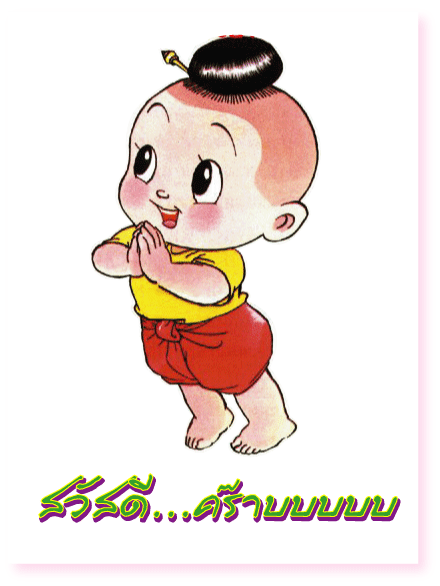 บัญชีเงินเดือนขั้นต่ำขั้นสูงของพนักงานมหาวิทยาลัย
ประเภทวิชาวิชาชีพเฉพาะหรือเชี่ยวชาญเฉพาะ
บัญชีเงินเดือนขั้นต่ำขั้นสูงของพนักงานมหาวิทยาลัย
ประเภททั่วไป
บัญชีเงินเดือนขั้นต่ำขั้นสูงของข้าราชการ
ประเภทวิชาวิชาชีพเฉพาะหรือเชี่ยวชาญเฉพาะ
บัญชีเงินเดือนขั้นต่ำขั้นสูงของพนักงานมหาวิทยาลัย
ประเภททั่วไป